Panther Run  Biology EOC Review
Day #2 ~ Mitosis, Meiosis, Genetics
DNA
What is DNA?
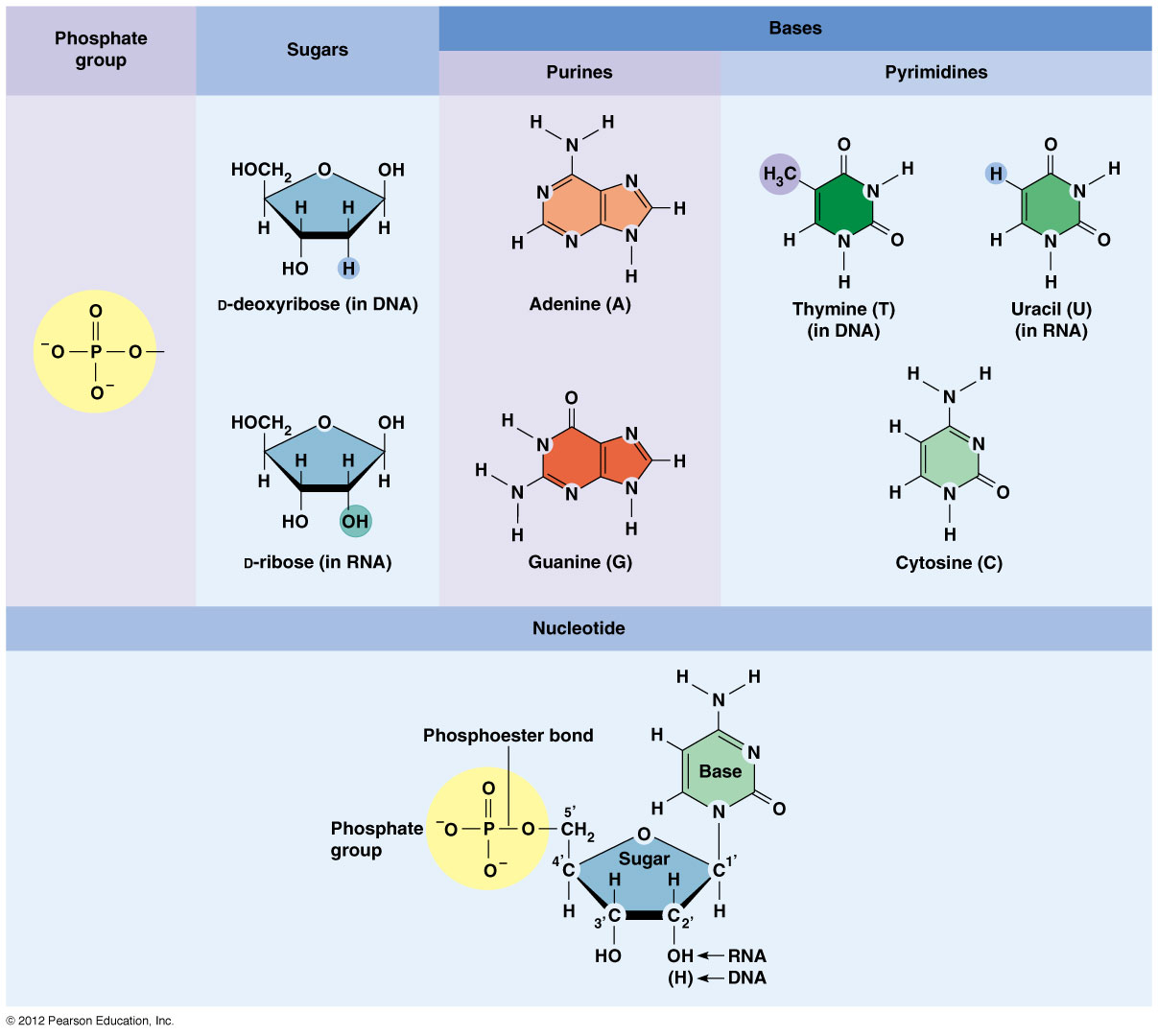 We know:
DNA is the hereditary material
DNA has a double helix structure
Made of four bases; A,T,C,G
Sugar-Phosphate backbone
DNA replication is semi-conservative
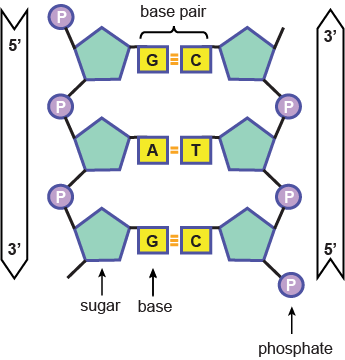 Timeline of Experiments
1871 – Miescher – identifies Nucleic Acid
1928 – Griffith – “transformation” of bacteria
1944 – Avery, MacLeod and McCarty – DNase exp.
1950 – Chargaff – G&C, A&T
1952 – Hershey and Chase – Blender exp.
1953 – Franklin – picture of DNA
1953 – Watson & Crick – Double Helix structure and base pairing
Friedrich Miescher
1871
Isolates a type of acid
From white blood cells of bandages
Coins the term Nucleic Acid – because it was found in the Nucleus of the cell
Most people thought proteins were hereditary material, so no one cared.
Frederick Griffith
1928
Transforming factor in bacteria
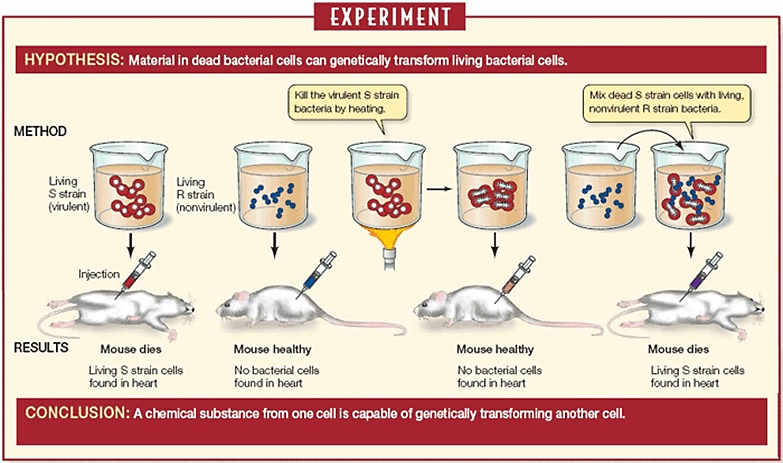 Avery, MacLeod, McCarty
1944
DNase vs. Protease
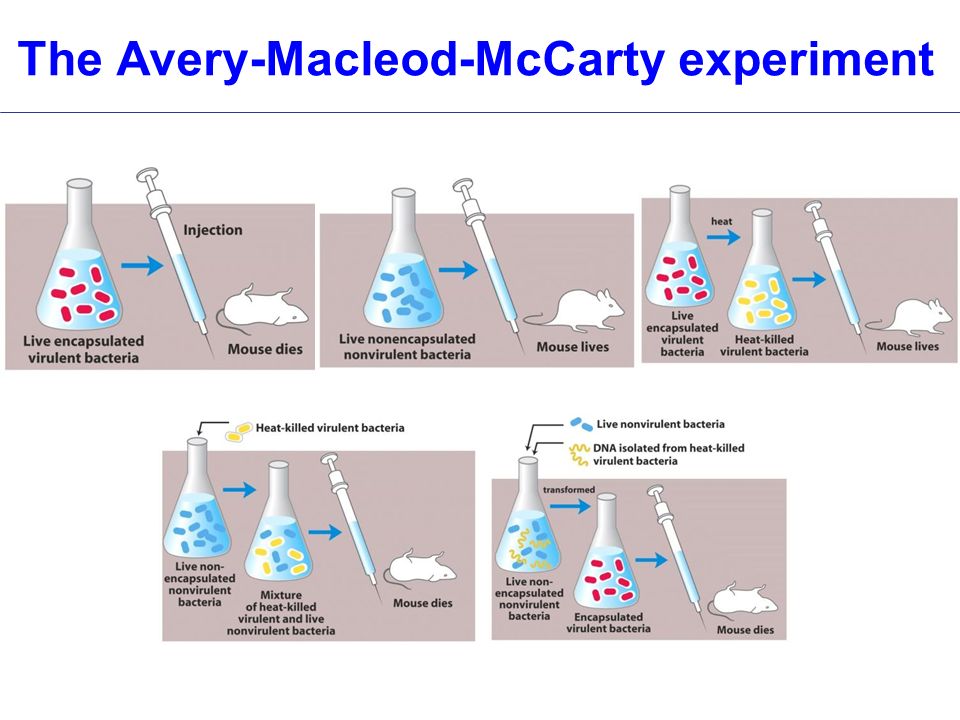 Hershey and Chase
1952
Blender Experiment
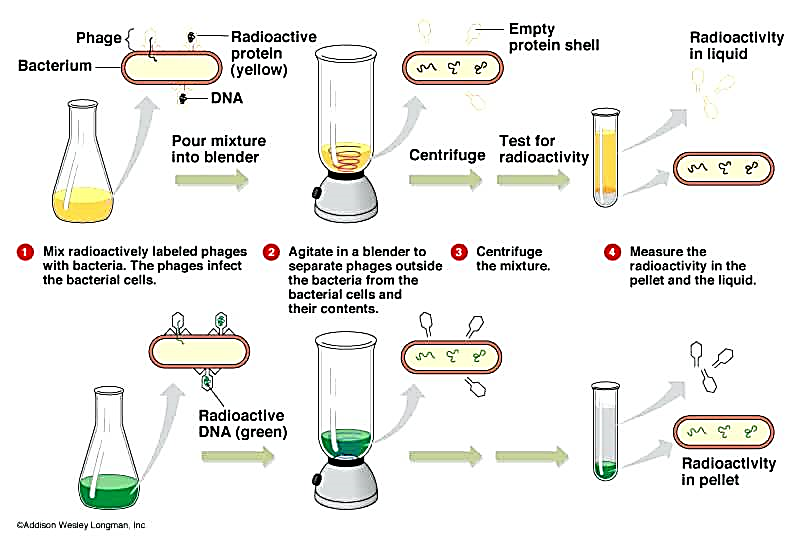 Erwin Chargaff
1950
Found that strands were always same distance apart
Also, that the amount of A always the same as amount of T
Amount of G always same as amount of C
Therefore:		Purines must always bind to Pyrimidines
				A binds to T; G binds to C
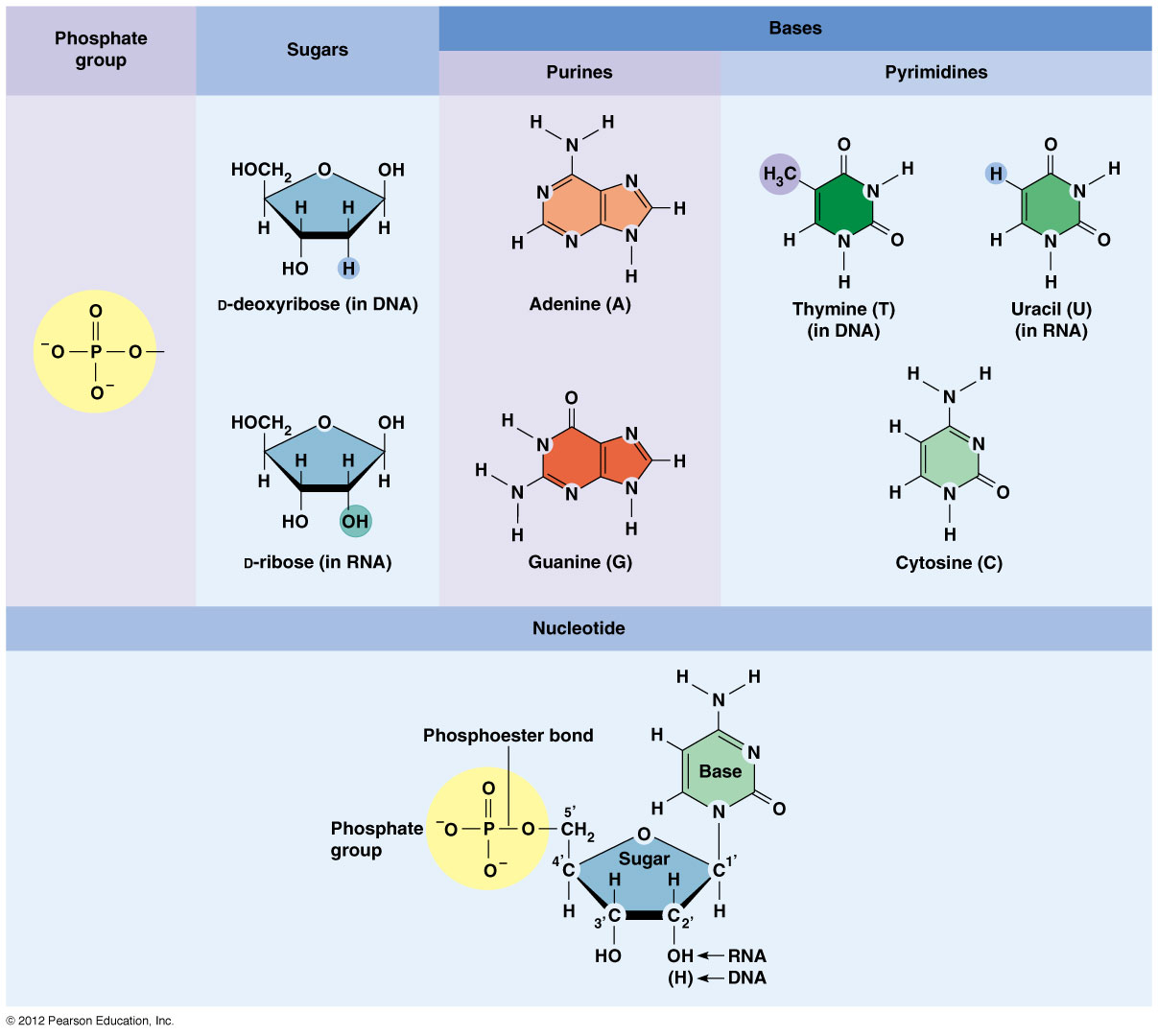 Rosalind Franklin
1953
Crystallized DNA and X-ray diffraction



From picture it was clear that DNA was in a helix
With symmetrically organized bases in center
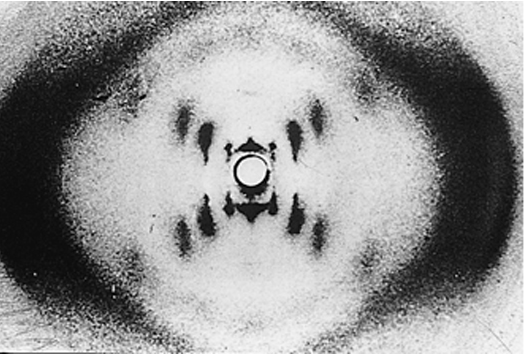 Watson and Crick
April 25th, 1953
Seen Franklin’s picture:
Assumed Sugar-Phosphate backbone
Knew Chargaff’s rule:
A&T, G&C must covalently bind each other
Determined turning radius of beta-Helix
Realized it must be two complementary strands because of base pairing
Determined it was a double Helix
Watson and Crick
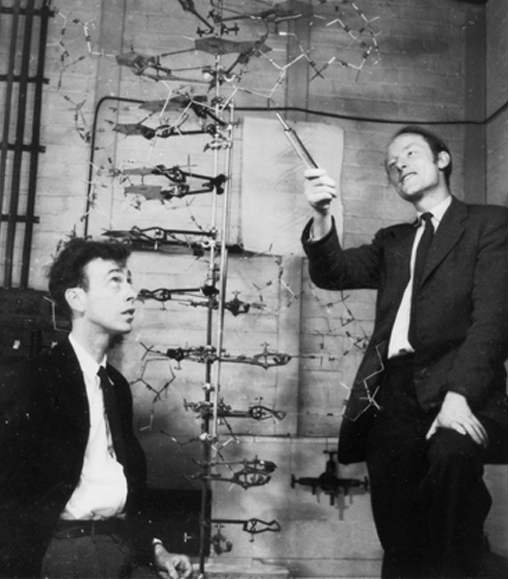 James Watson
American
Francis Crick
English
Hydrogen Bonds
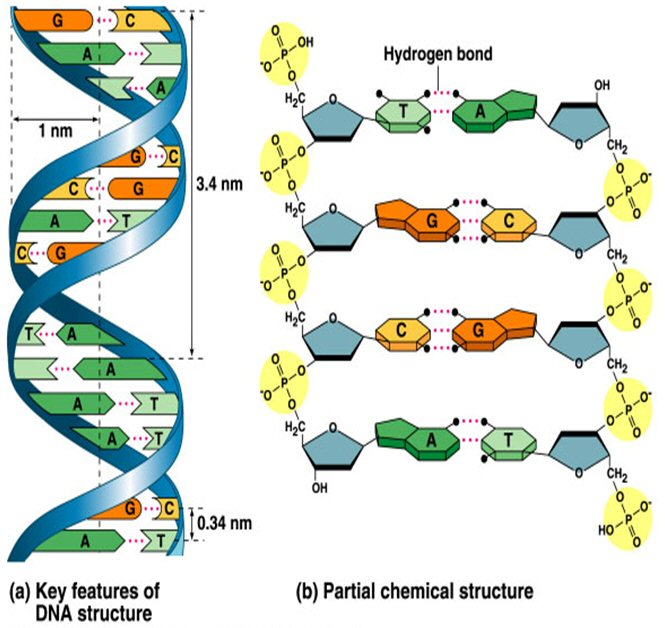 Histones & Coils
DNA ~ Essential Functions
Genetic material inside a cell serves 4 essential functions:
Stores enough genetic material to construct an entire organism
Copies accurately
Can pass from parent to offspring
Accounts for the known variation within and among species

Chromosomes ~ cellular structures that contain genetic material; contain both DNA itself and proteins
Chromosomes vs. Chromatids
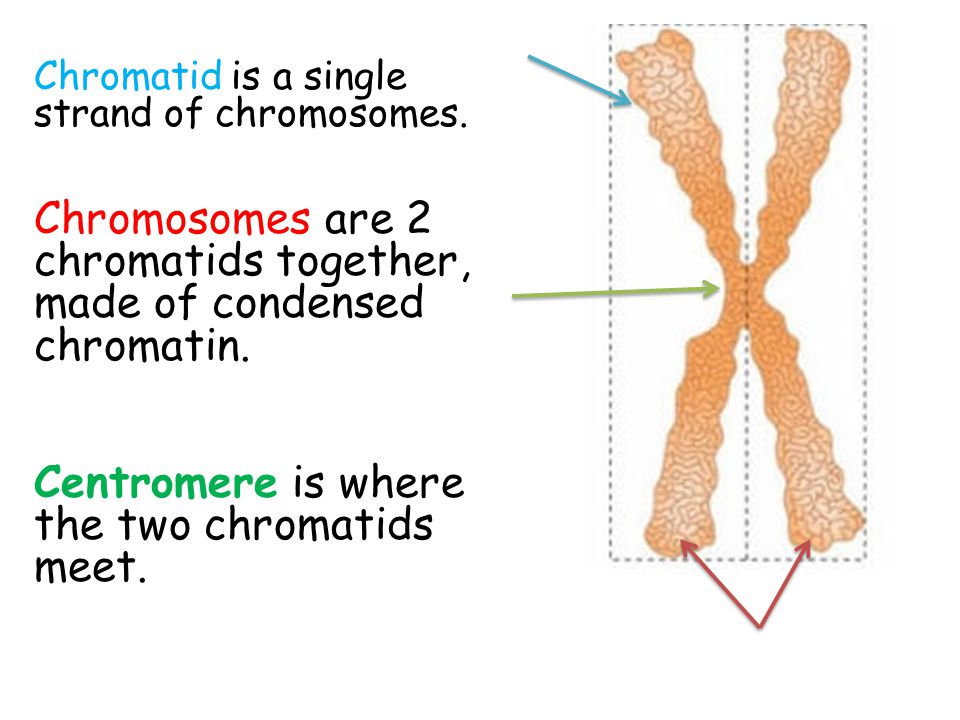 [Speaker Notes: Helicases form replication fork at the section of DNA to be copied]
Karyotype
DNA Replication
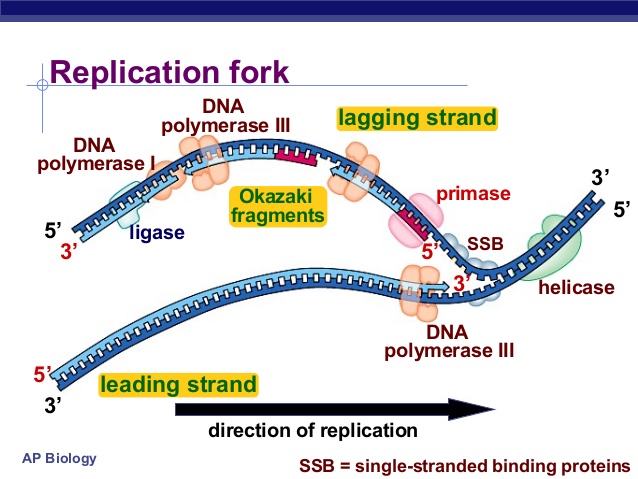 [Speaker Notes: Helicases form replication fork at the section of DNA to be copied]
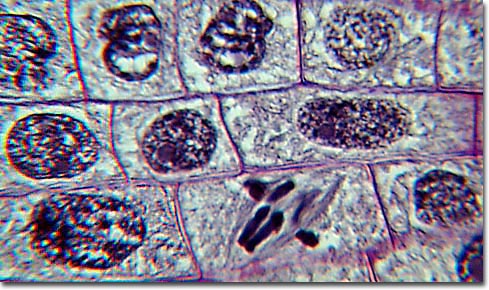 Mitosis ~ Cellular Division
Binary Fission
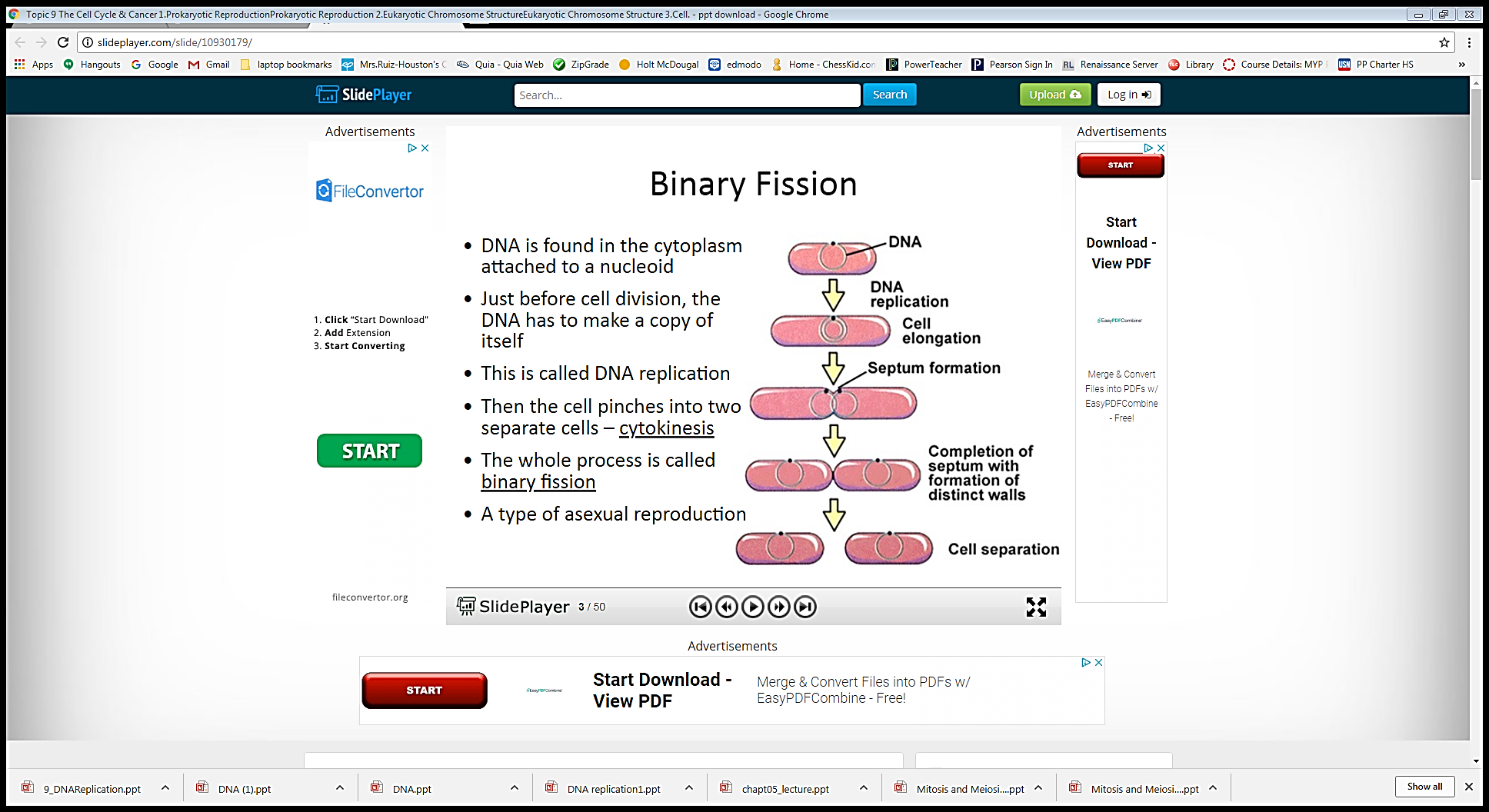 [Speaker Notes: Helicases form replication fork at the section of DNA to be copied]
Cell Cycle
Mitosis
Mitosis ~ division of sister chromatids 	 
~ yields two genetically identical nuclei
~ after we copy the DNA, 
~ we must split the copies so each cell gets its own copy!
4 steps of Mitosis
Prophase
Metaphase
Anaphase
Telophase
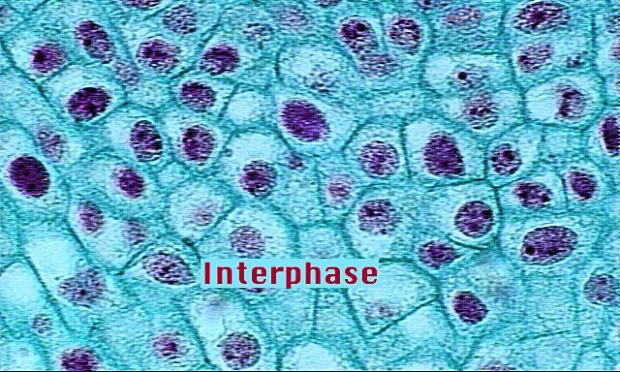 Late Interphase
[Speaker Notes: During late interphase, before the start of mitosis, duplicated chromatin is condensing into chromosomes, and centrosomes have duplicated in preparation for mitosis.]
Prophase
DNA condenses into chromosomes
Centrioles migrate to opposite sides
Spindle begins to form
Nucleus and Nucleolus break down
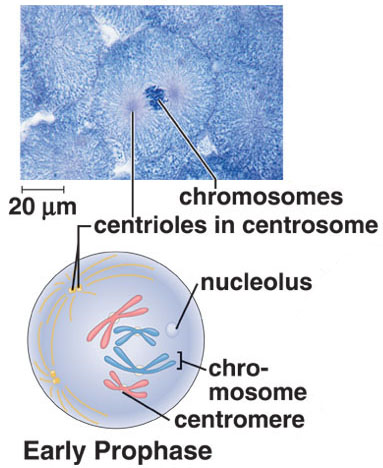 [Speaker Notes: During late prophase, the spindle is forming and spindle fibers appear between the separating chromosomes. Centromeres attach to spindle fibers called centromeric (or kinteochore) fibers. The chromosomes have no particular orientation as yet.]
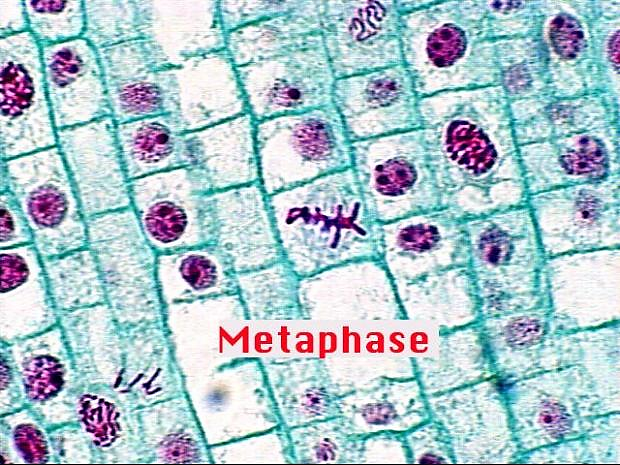 Metaphase
Spindle microtubules push and pull chromosomes to align them down the center of the cell
[Speaker Notes: By the time of metaphase, the fully formed spindle consists of poles, asters, and fibers. The metaphase plate is a plane perpendicular to the axis of the spindle and equidistant from the poles. The chromosomes attached to the centromeric spindle  fibers line up at the metaphase plate during metaphase. Polar spindle fibers reach beyond the metaphase plate and overlap.]
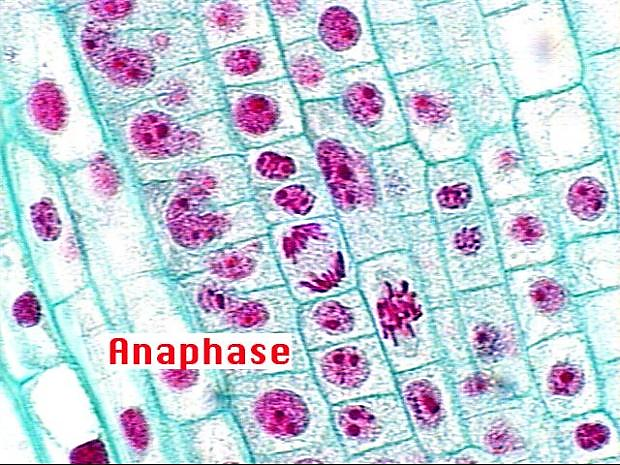 Anaphase
Sister chromatids are pulled apart and centromere is broken
Unattached fibers lengthen to stretch cell
[Speaker Notes: During anaphase, daughter chromosomes (each consisting of one chromatid) are moving toward the poles of the spindle. The daughter chromosomes have a centromere and a single chromatid. The movement of the daughter chromosomes occurs because the centromeric spindle fibers disassemble at the region of the centromere, pulling the daughter chromosomes toward the poles, and because the polar spindle fibers push the poles apart as they lengthen and slide past one another.]
Telophase
Nucleus and nucleolus re-form
Chromosomes unwind
[Speaker Notes: During telophase, the spindle disappears, and the nuclear envelopes begin to reform around daughter nuclei. Each 2n daughter nucleus contains the same numbers and kinds of chromosomes as the original 2n parental cell.
Chromosomes become diffuse chromatin again, and a nucleolus appears in each daughter nucleus. At this point, cytokinesis is also nearly complete.]
Cytokinesis
Cytokinesis ~ yields 2 daughter cells
Slightly different in plants & animals
Animal cells simply pinch in to create a cleavage furrow
Plants have a cell wall
To separate the 2 cells, they form a new cell wall in between the daughter cells called a cell plate
[Speaker Notes: A single cell becomes two cells by a furrowing process. A contractile ring composed of actin filaments gradually gets smaller, and the cleavage furrow pinches the cell into two cells.]
Summary of  Mitosis Stages
Prophase
Telophase
Interphase
Metaphase
Anaphase
Meiosis
Terminology
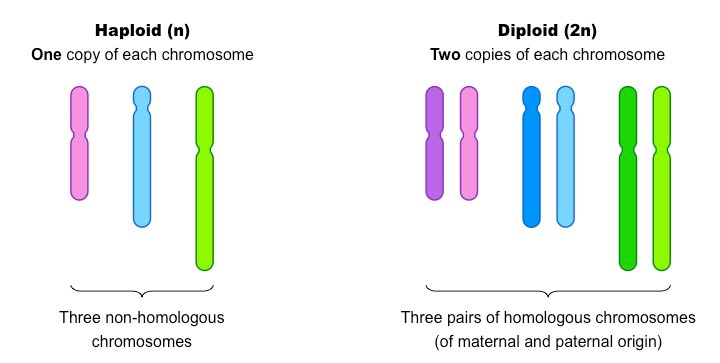 Diploid  
two sets of chromosomes (2n)
in humans 23 pairs or 46 total

Haploid 
one set of chromosomes (n)
gametes or sex cells
in humans 23 chromosomes
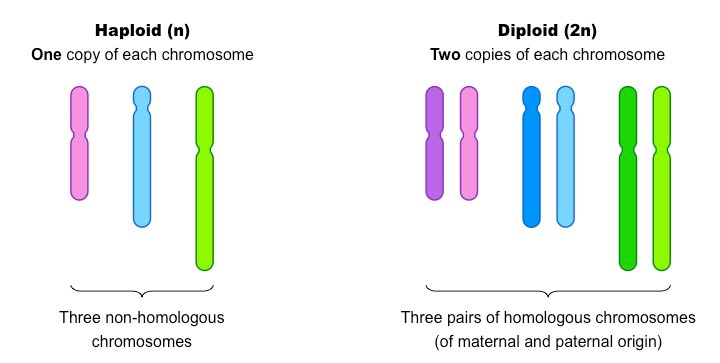 Terminology
Homologous pair
each chromosome in pair are identical to the other 
( carry genes for same trait)
only one pair differs - sex chromosomes X or Y
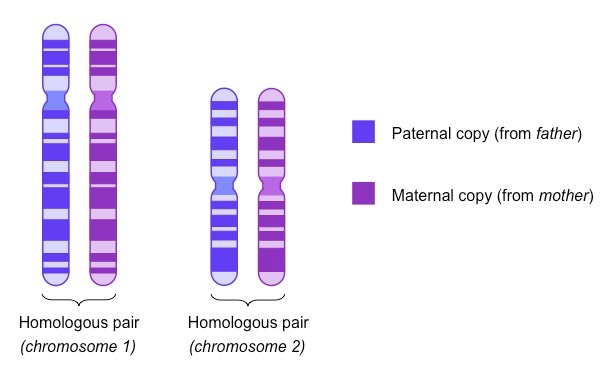 Terminology
Synapsis - pairing of homologous chromosomes forming a tetrad.

Crossing over - chromatids of tetrad exchange parts.
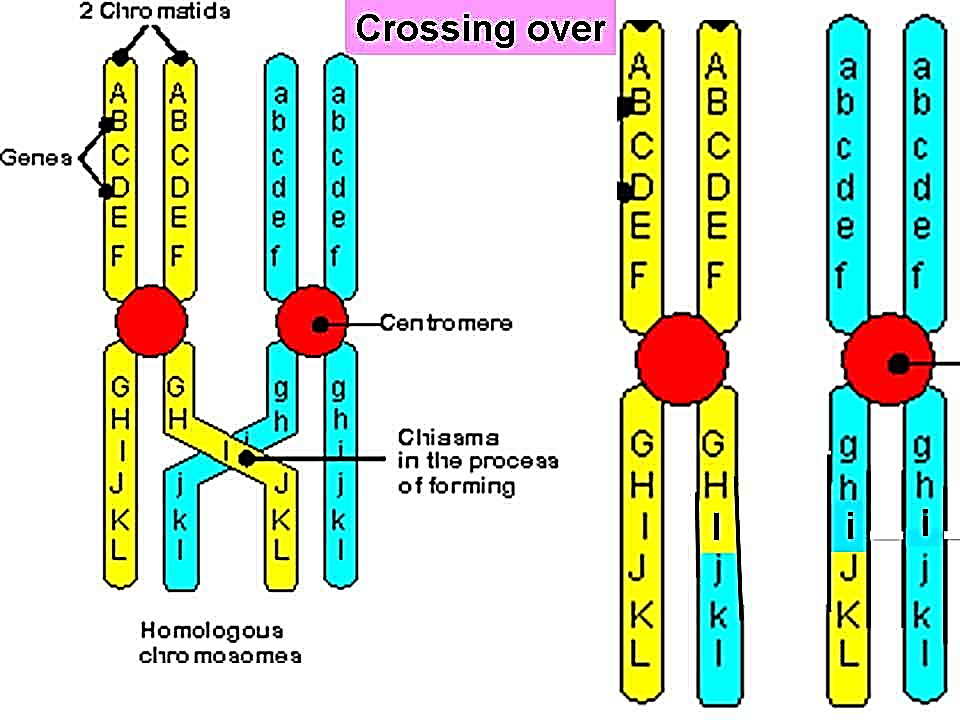 Phases of Meiosis
A diploid cell replicates its chromosomes

Two stages of meiosis
Meiosis I and Meiosis II
Only 1 replication
Meiosis
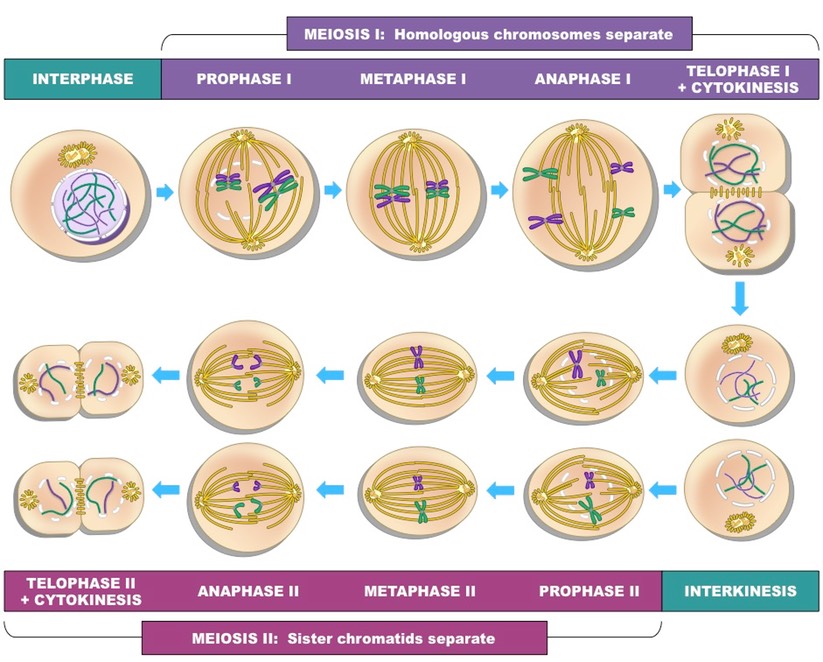 [Speaker Notes: During prophase I, the spindle appears while the nuclear envelope fragments and the nucleolus disappears. Because DNA replicated during interphase prior to meiosis I, the homologous chromosomes each have two sister chromatids. During synapsis, crossing-over can occur. If so, the sister chromatids of a duplicated chromosome are no longer identical.
During metaphase I, homologous pairs are aligned at the metaphase plate.]
Mitosis       vs.         Meiosis
1n

Daughter cells different from parent cell and from each other.

Daughter cells have ½ the number of chromosomes as somatic cell.

Shuffling the genes
	(Mix it up!)
2n

Clone

Same genetic information in parent cell and daughter cell.

Give me another one just like the other one!
Genetic Recombination
There are two sources of genetic recombination during meiosis:
crossing-over of non-sister chromatids and
independent assortment of homologous chromosomes.
Both events assure new genetic combinations in the offspring.
Synapsis and crossing-over
[Speaker Notes: During meiosis I, from left to right, duplicated homologous chromosomes undergo synapsis; nonsister chromatids break and then rejoin, so that two of the resulting daughter chromosomes have a different combination of genes.]
Mutations
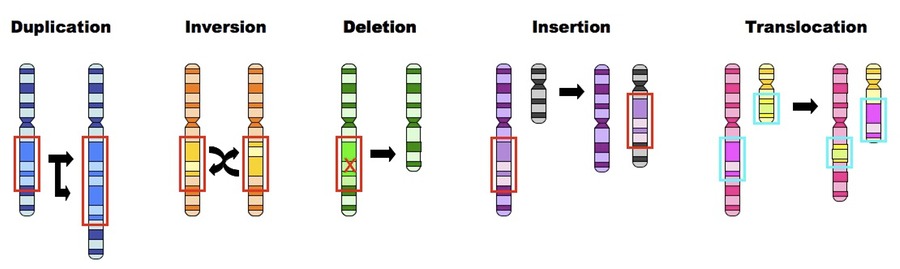 [Speaker Notes: During meiosis I, from left to right, duplicated homologous chromosomes undergo synapsis; nonsister chromatids break and then rejoin, so that two of the resulting daughter chromosomes have a different combination of genes.]
Genetics
History of Genetics
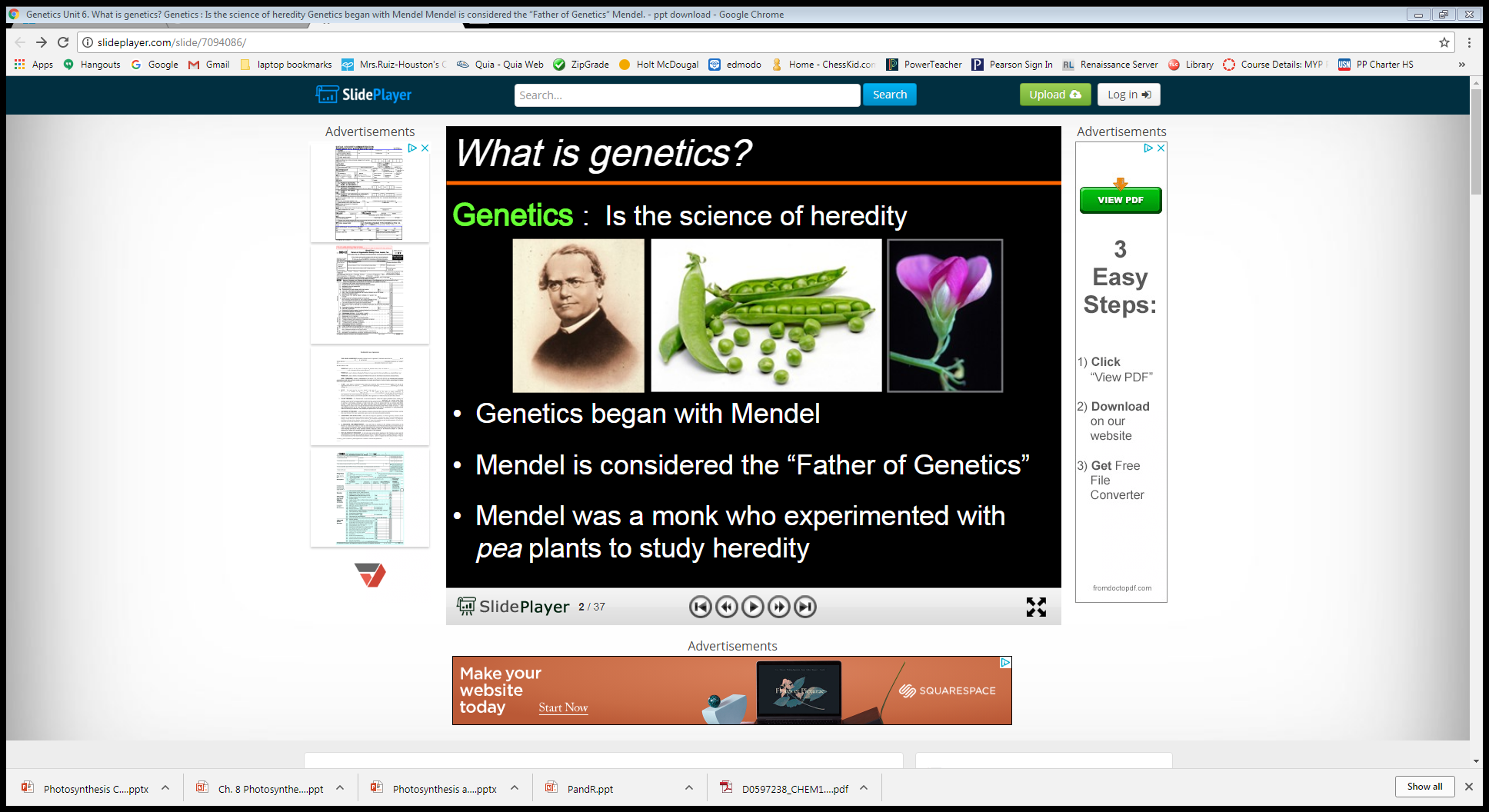 Terms to Know
Inheritance
Acquisition of traits passed from parents to offspring

Hybridization
2 individuals with different characteristics are mated

Characters 
general features of an organism

Traits
identifiable characteristic of an organism
Terms to Know
Self- fertilization
same plant has male and female gametes

True-breeding line
continues to exhibit the same trait after several generations of self-fertilization

Cross fertilization 
mating plants that differ by some trait
Terms to Know
Allele
variant form of a gene

Homozygous Dominant
2 of the same DOMINANT alleles (Ex. RR)

Homozygous Recessive 
2 of the same recessive alleles (Ex. rr)

Heterozygous 
1 dominant and 1 recessive allele (Ex. Rr)
Characteristics Mendel Studied
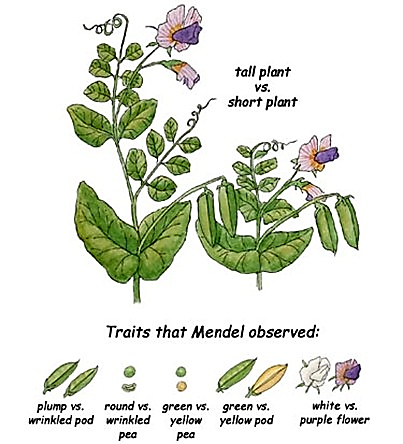 Monohybrid Cross
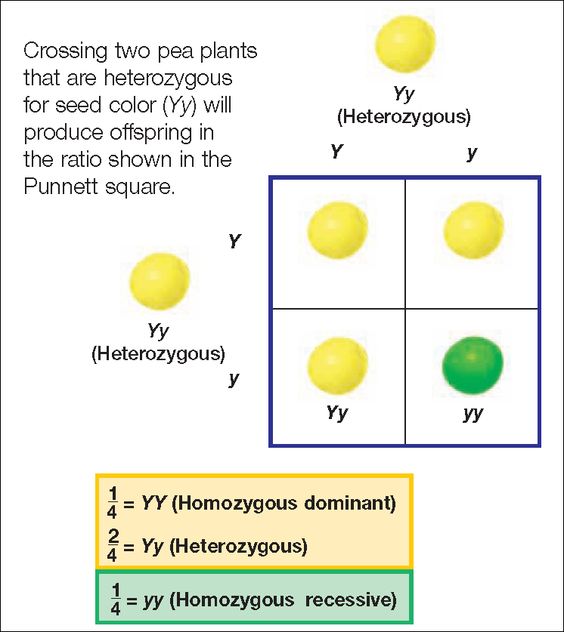 [Speaker Notes: Test Cross]
Monohybrid Cross- Practice
In humans, the allele for free hanging ear-lobes (E) is dominant over the allele for attached earlobes (e).  Two heterozygous individuals are crossed.  What are the resulting genotypic and phenotypic ratios for their offspring?
Law of Segregation
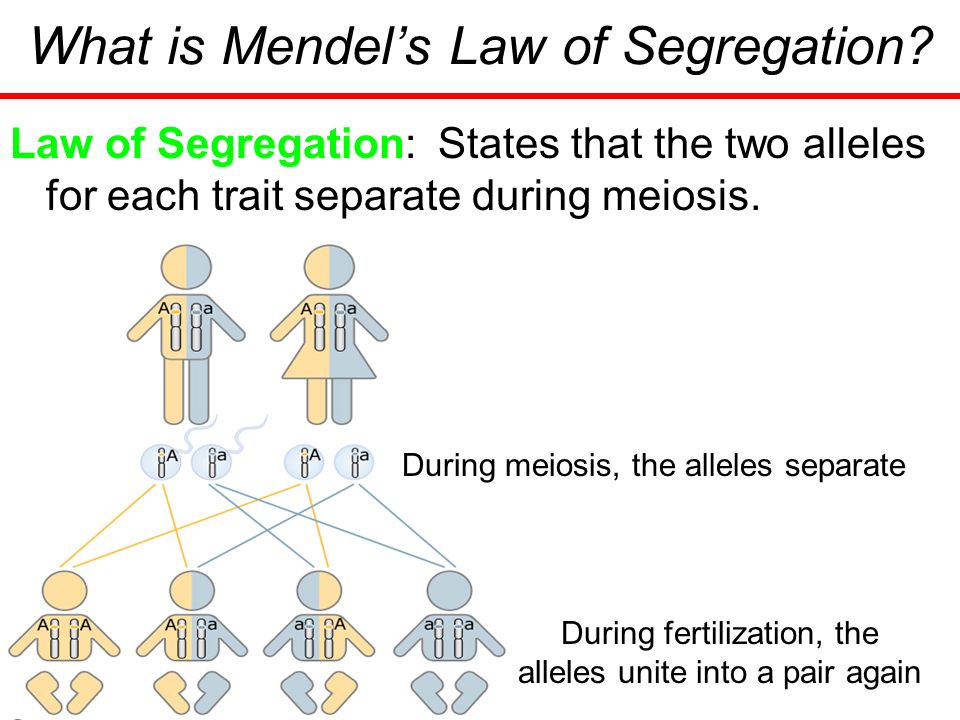 Law of Independent Assortment
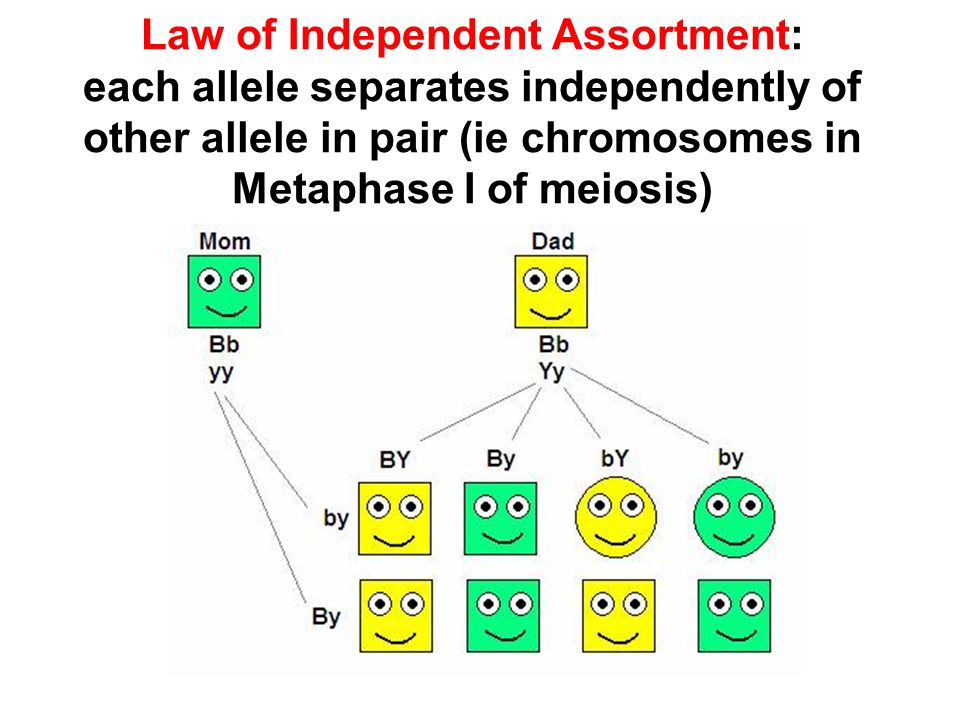 Laws
Chromosome Theory of Inheritance 
Chromosomes are made of DNA which contains genes

Chromosomes are copied and passed from parent to offspring

A diploid nucleus contains 2 sets of chromosomes found in homologous pairs
Laws
Chromosome Theory of Inheritance 
At meiosis one member of each pair goes to one daughter cell.  The chromosome pairs move independently of each other

Gametes are haploid cells that combine to form diploid organisms with each gamete contributing to one set of chromosomes in the offspring
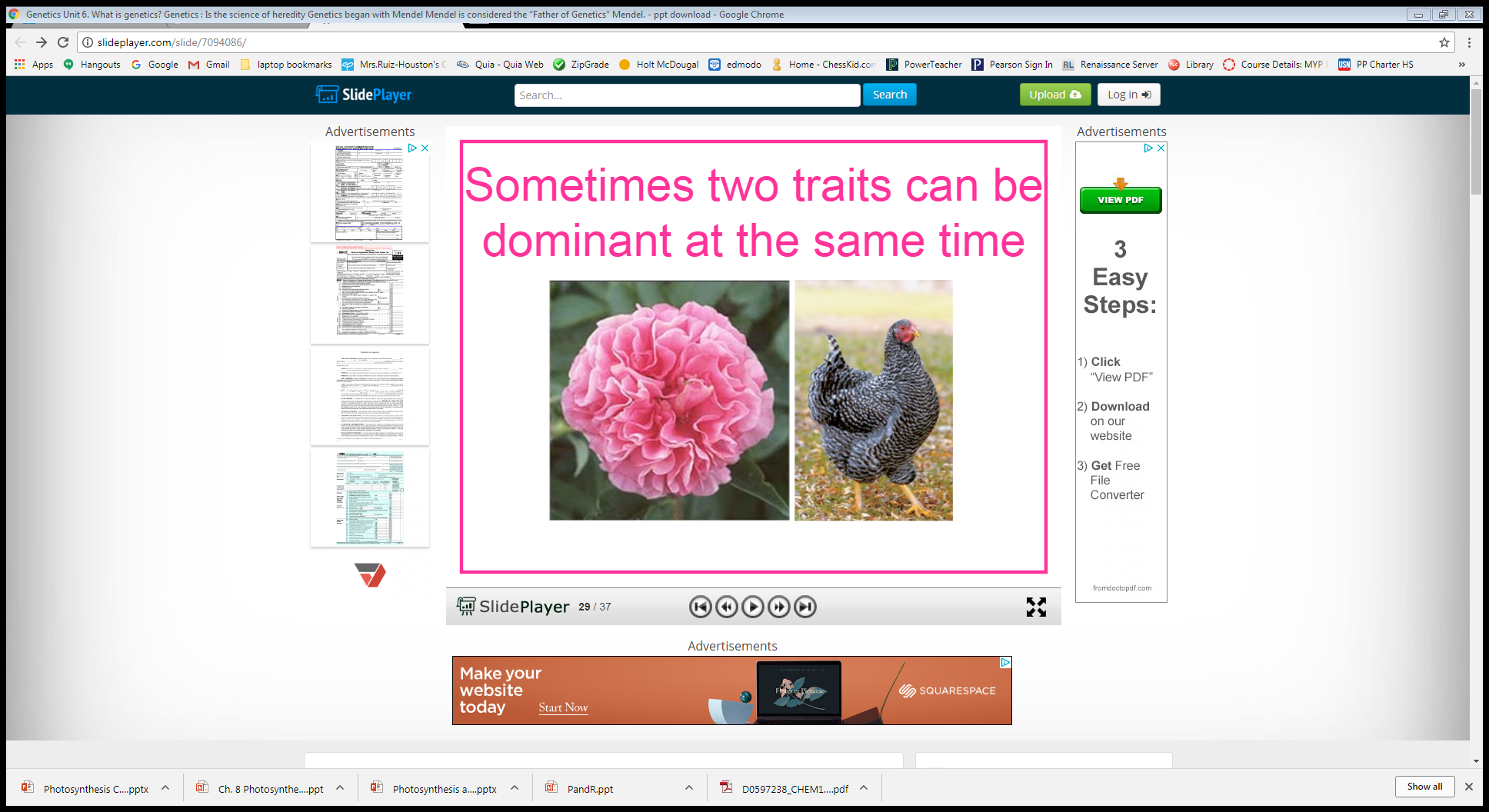 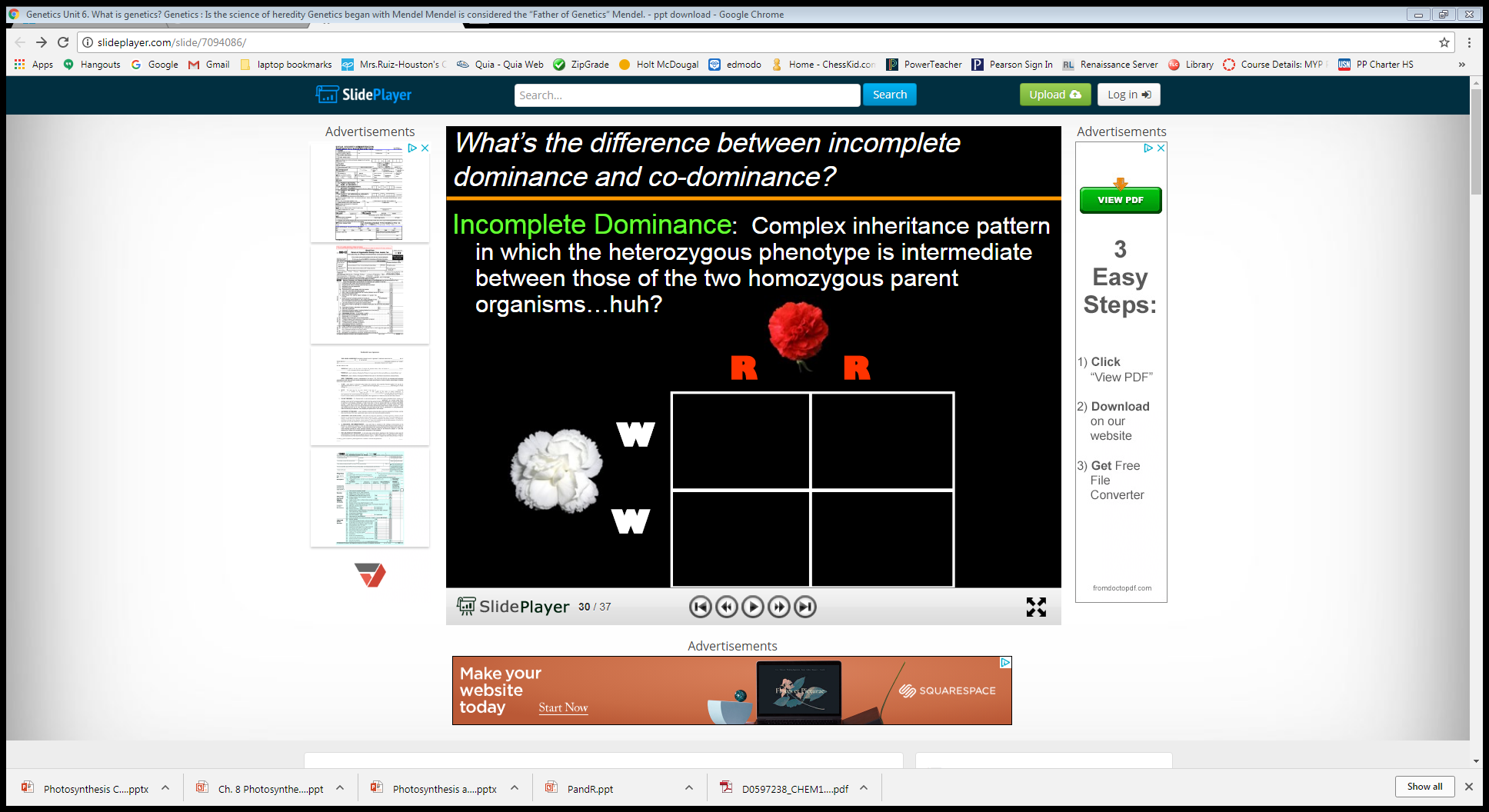 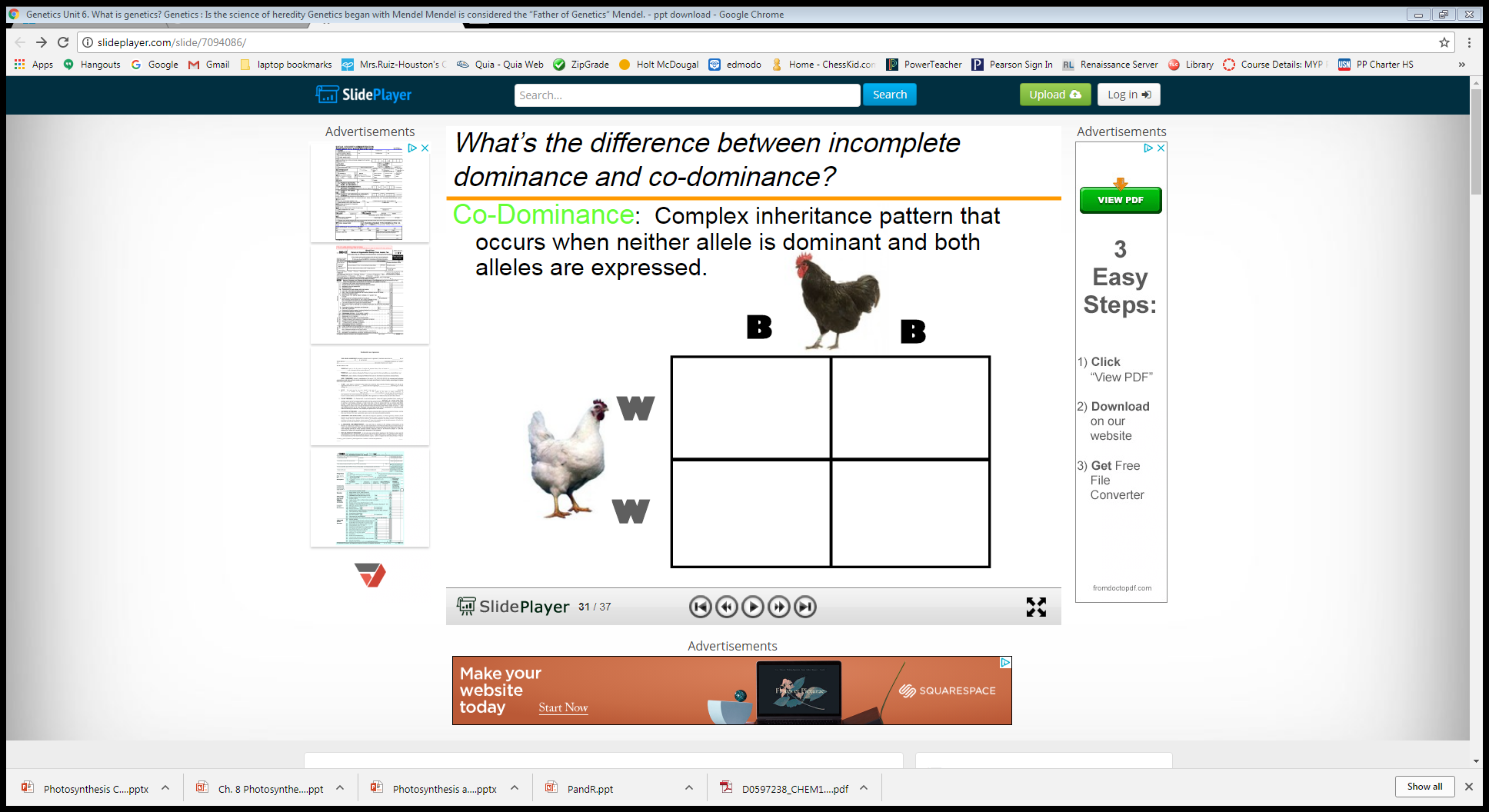 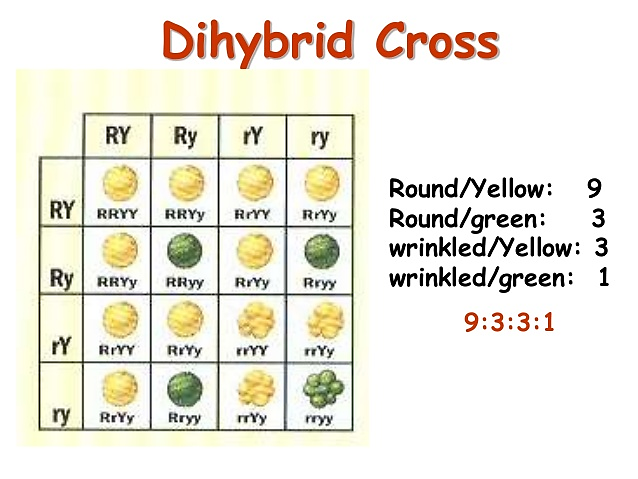 Dihybrid Cross Practice
A heterozygous tall, yellow-seeded plant is crossed with another heterozygous tall, yellow-seeded plant. What is the phenotypic ratio of the resulting offspring?
Pedigrees
Diagram that tracks appearance of a particular trait (usually a disease) in Humans
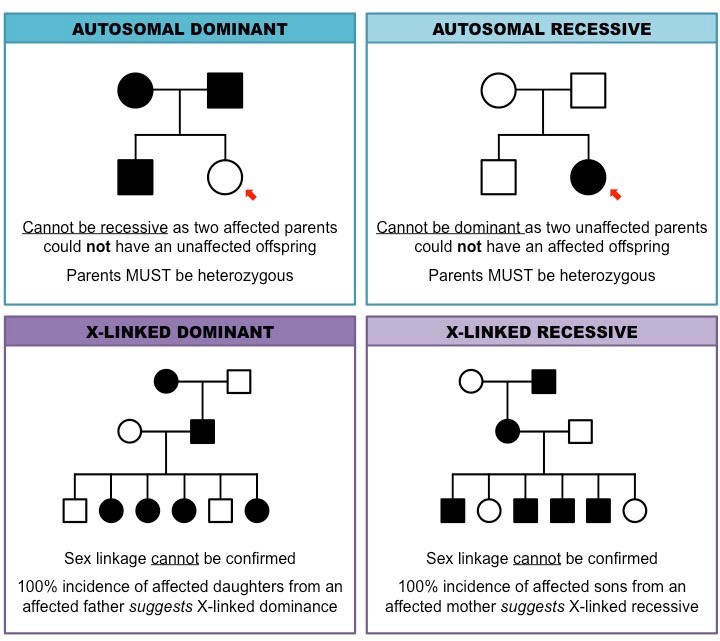 Sex Linked traits
Sex Linked
Genes found on one sex chromosome but not the other (typically the X chromosome)

Because boys only inherit 1 X chromosome, they are more likely to have a sex-linked chromosomal disease

1 mutation can have more than 1 consequence
A single gene can affect a cell in more than 1 way
A gene can be expressed in different cell types
A gene may be expressed at various stages of development
Sex Linked traits
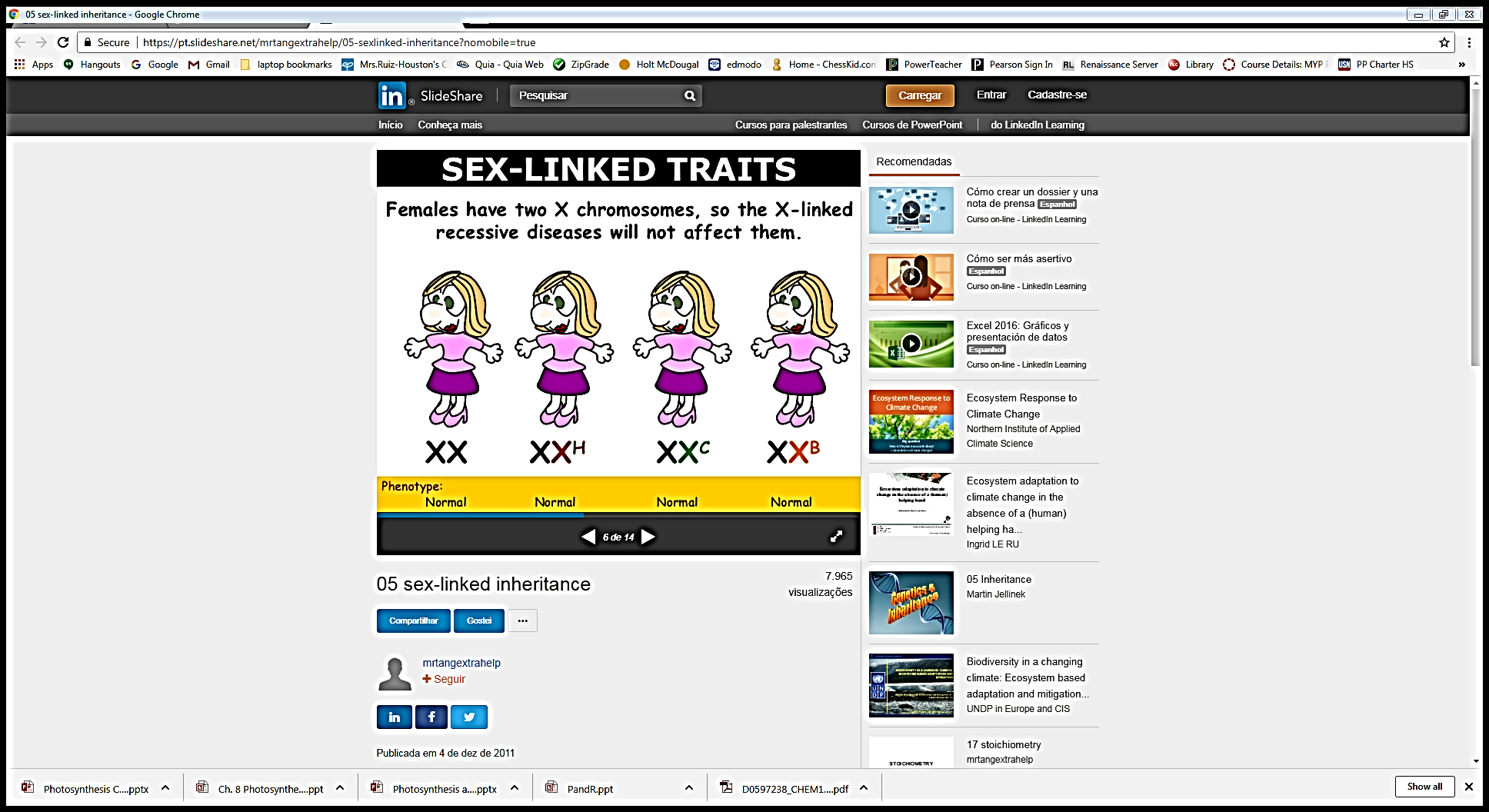 Sex Linked traits
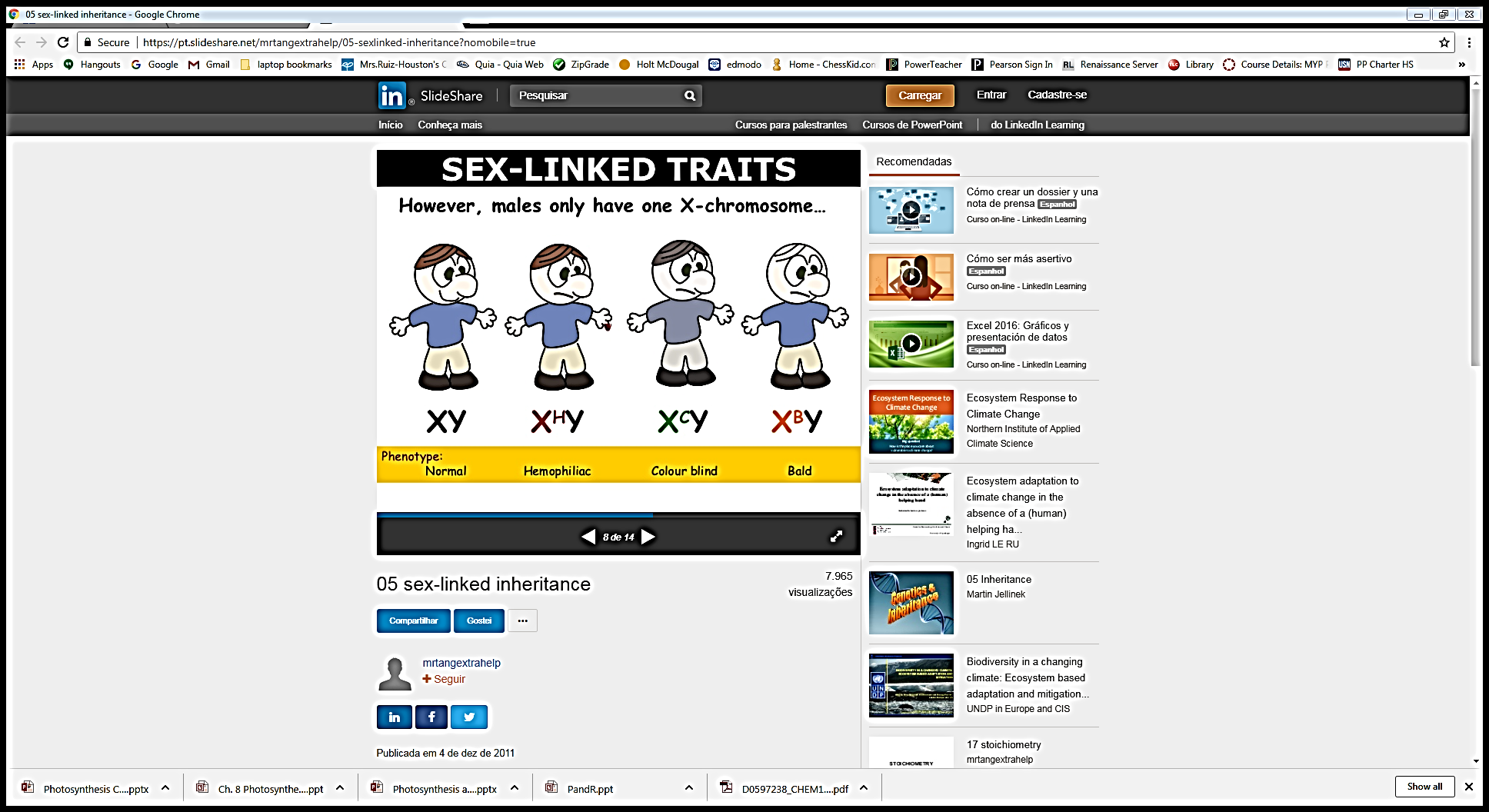 Sex Linked traits
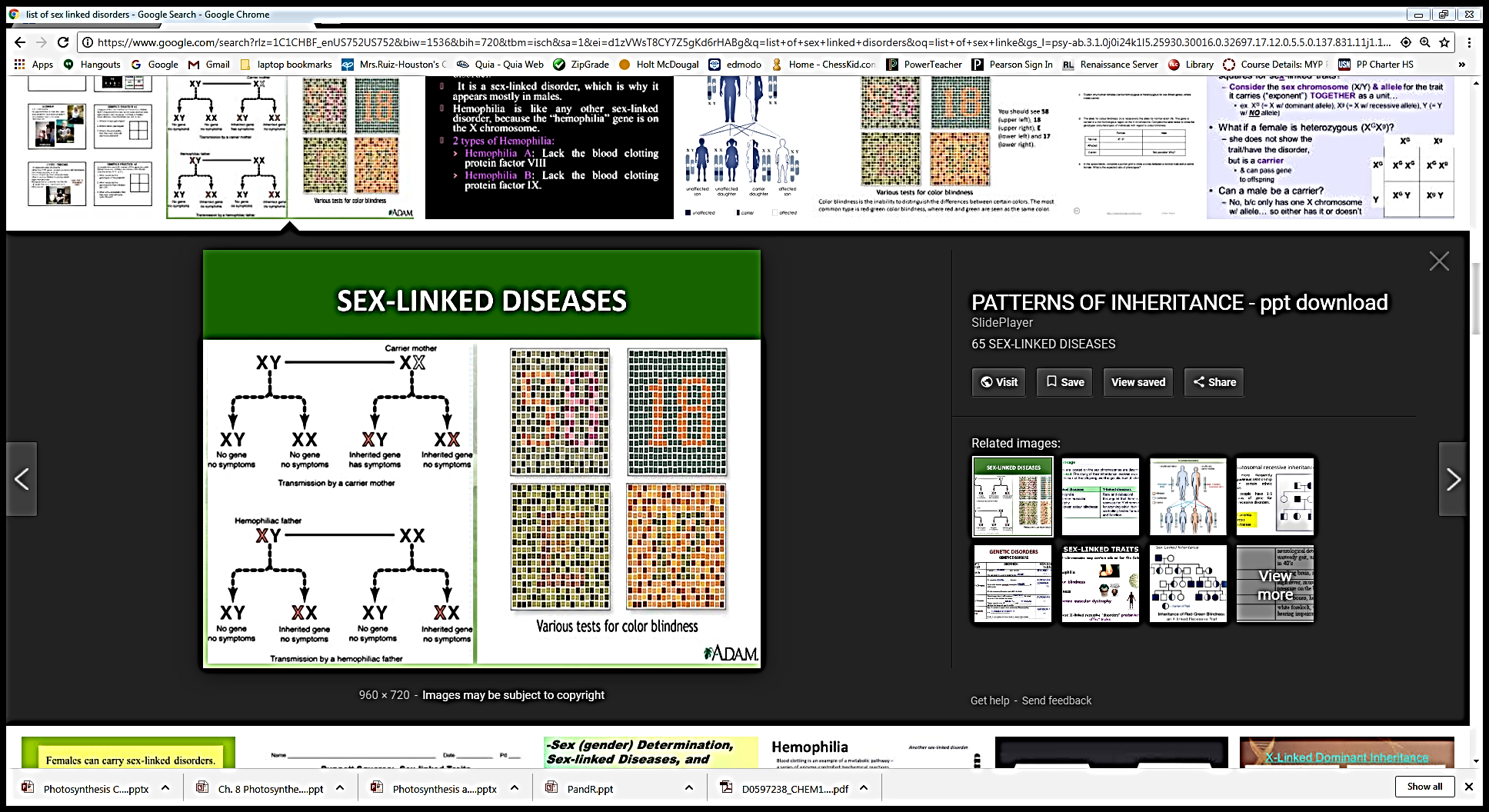 Genetic Disorders
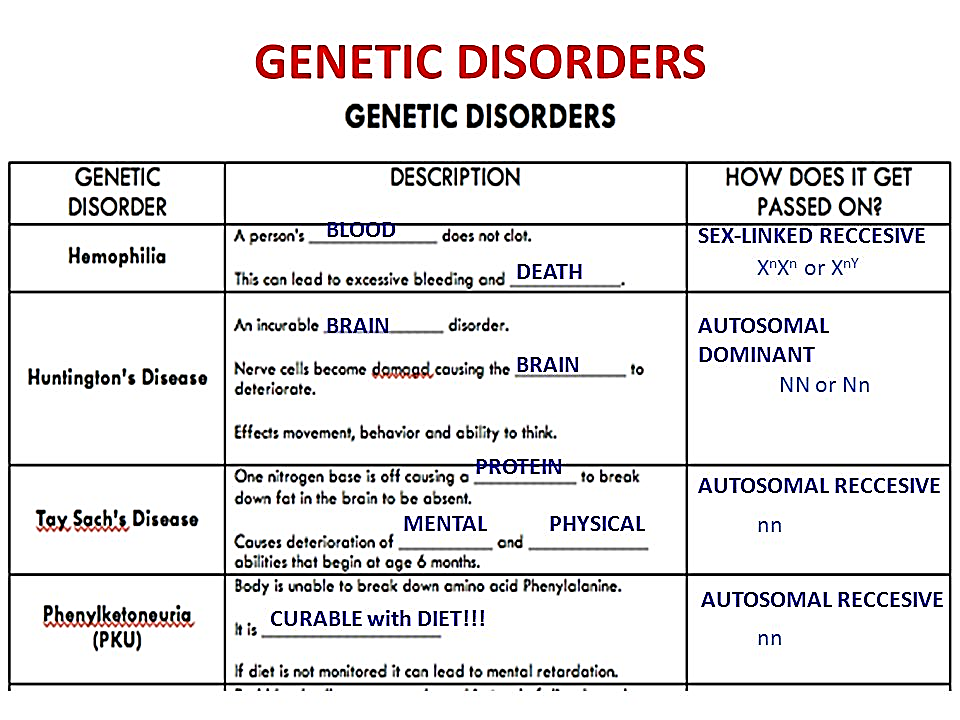 Blood Type
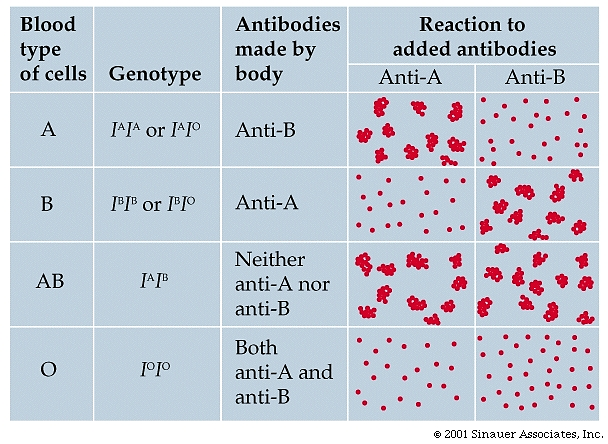 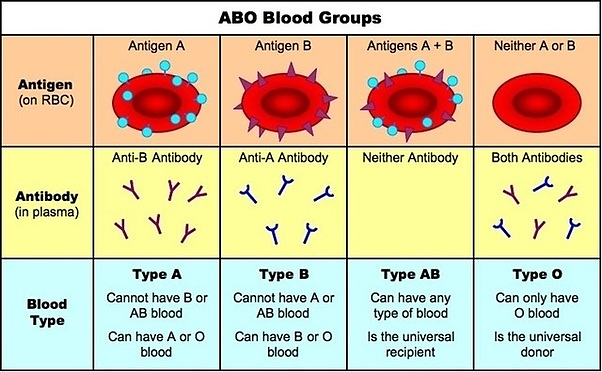